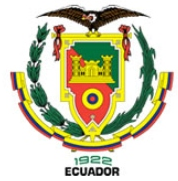 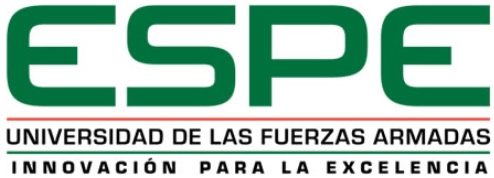 UNIVERSIDAD DE LAS FUERZAS ARMADAS - ESPE
TRABAJO DE TITULACIÓN PREVIO A LA OBTENCIÓN DEL TITULO DE INGENIERO MECATRÓNICO
“DISEÑO Y CONSTRUCCIÓN DE UN ROBOT HEXÁPODO TODO TERRENO CON GEOLOCALIZACIÓN “R-Hex””
AUTOR:	                  PAZMIÑO ESPAÑA LUIS ALEJANDRO

DIRECTOR:	DR. AGUILAR CASTILLO WILBERT GEOVANNY
SUMARIO
1
INTRODUCCIÓN
2
FORMULACIÓN DEL PROBLEMA Y JUSTIFICACIÓN
3
OBJETIVOS DE LA INVESTIGACIÓN
4
MARCO TEÓRICO
5
METODOLOGÍA PROCESAMIENTO,  PRESENTACIÓN DE DATOS
6
PROPUESTA
7
CONCLUSIONES Y RECOMENDACIONES
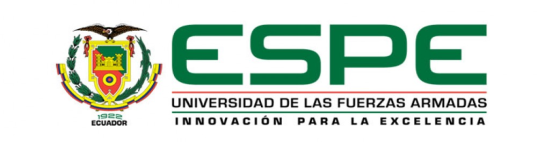 INTRODUCCIÓN
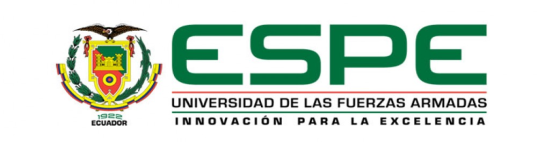 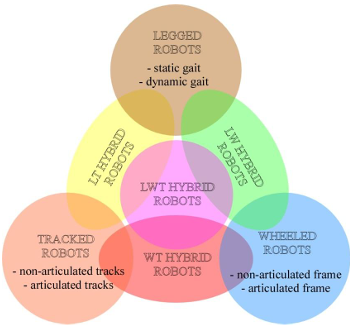 Introducción
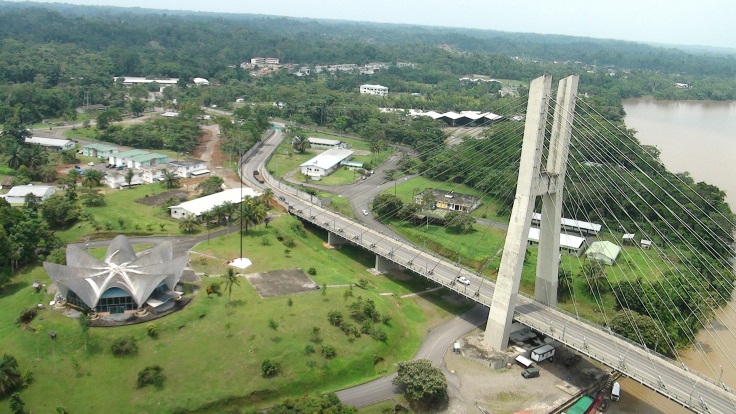 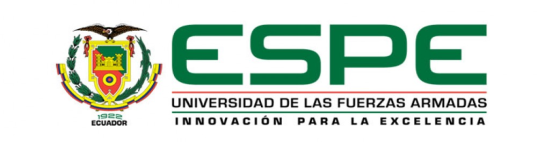 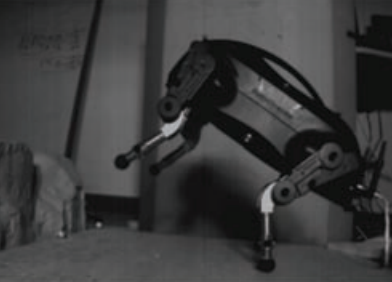 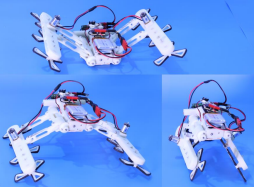 Introducción
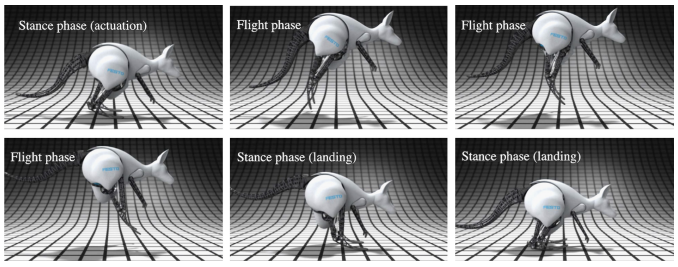 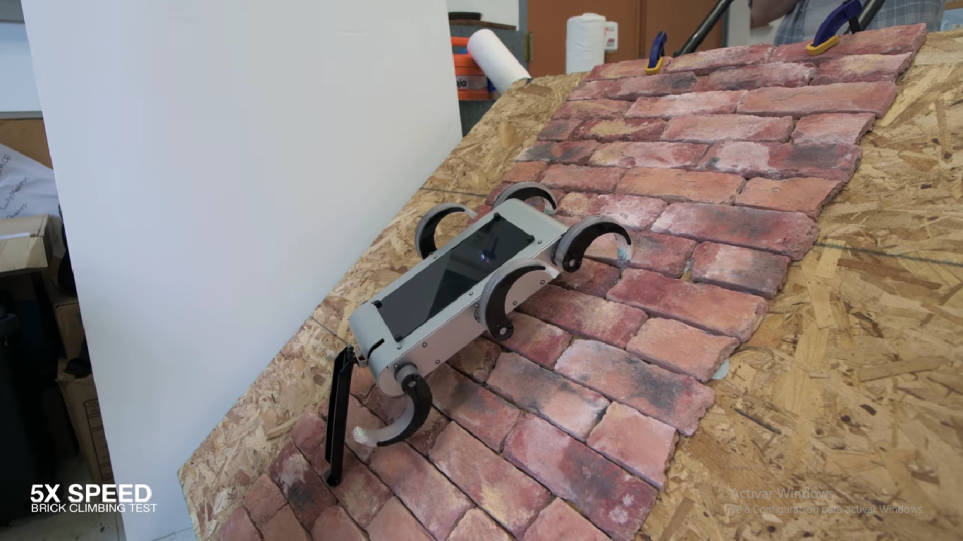 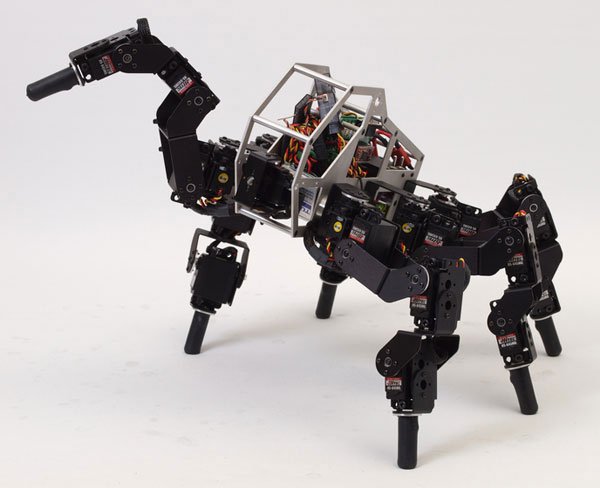 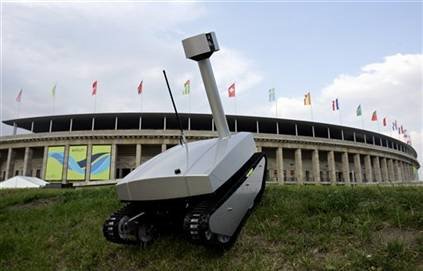 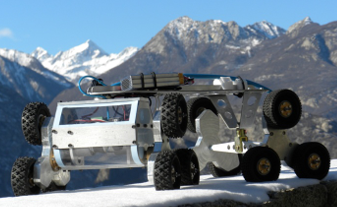 IMPORTANCIA Y JUSTIFICACIÓN
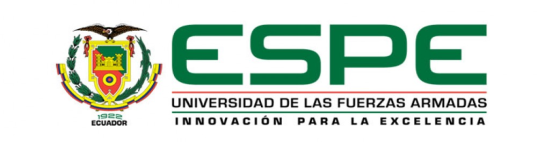 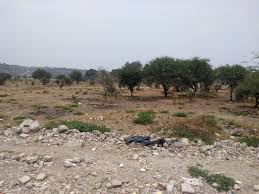 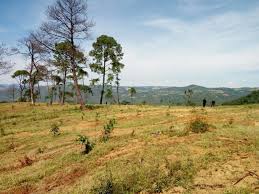 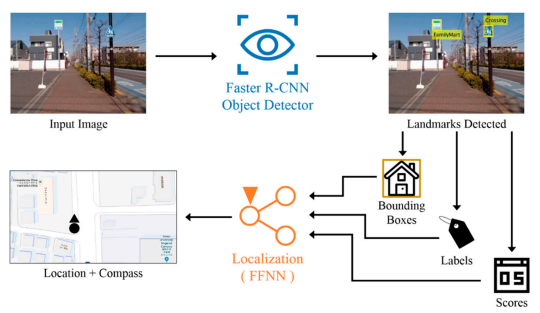 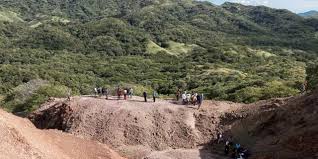 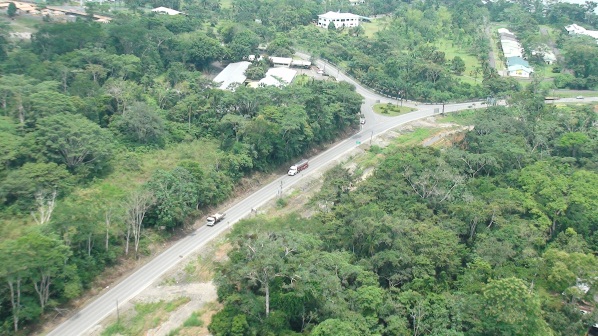 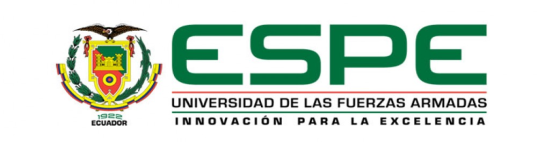 OBJETIVOS
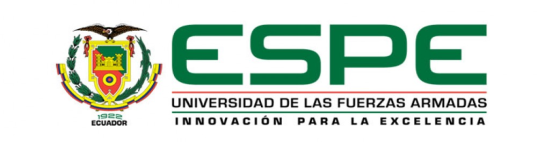 OBJETIVOS
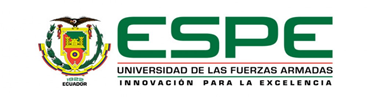 Estado del arte
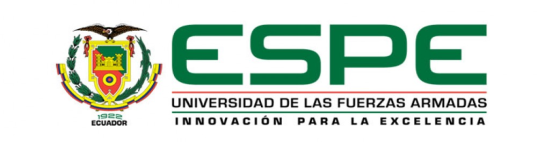 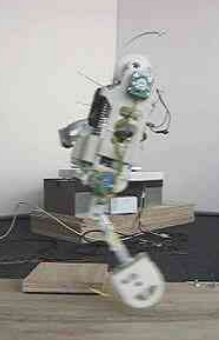 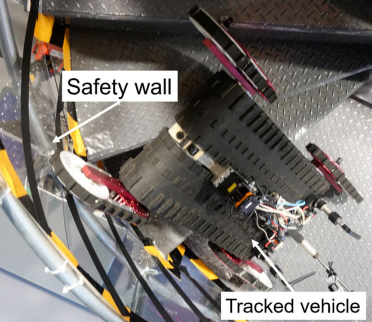 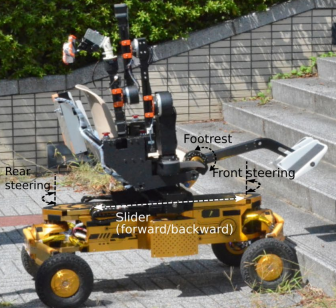 Locomoción
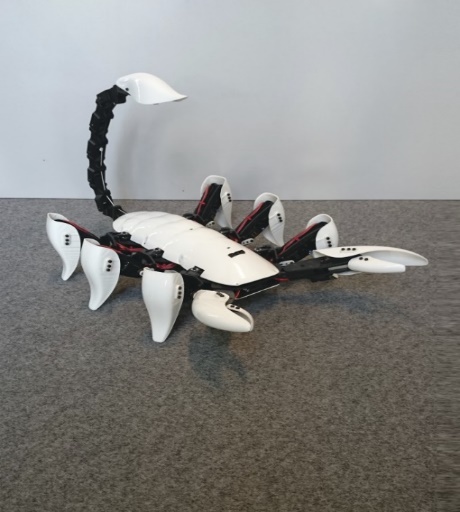 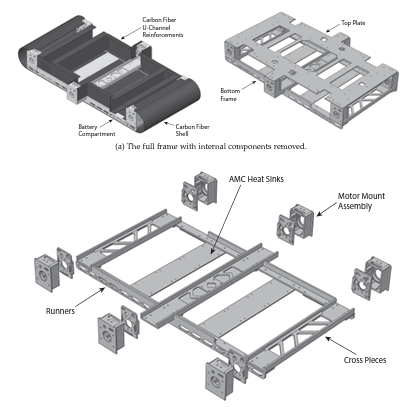 Componentes
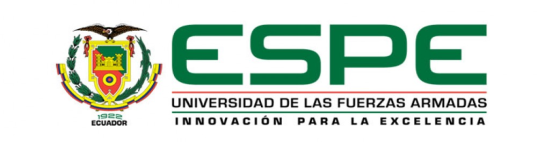 Componentes
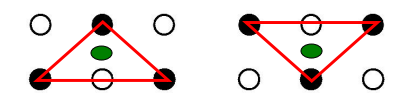 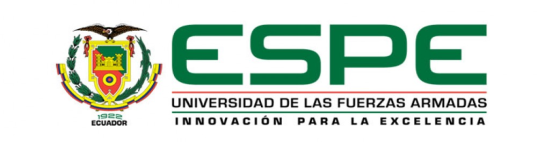 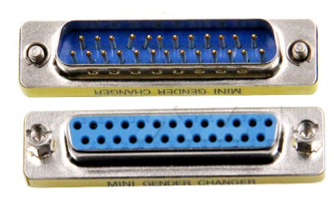 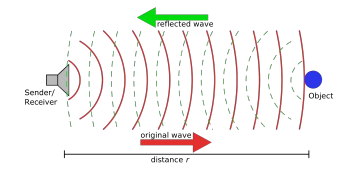 Comunicación
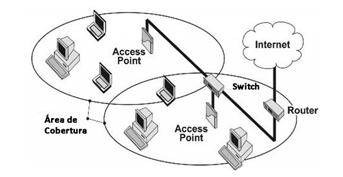 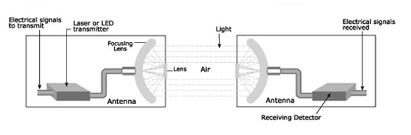 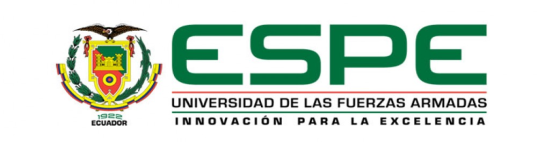 Diseño
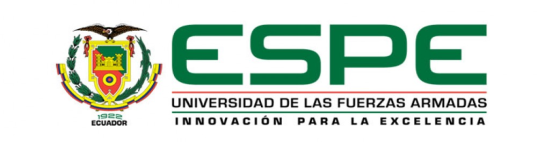 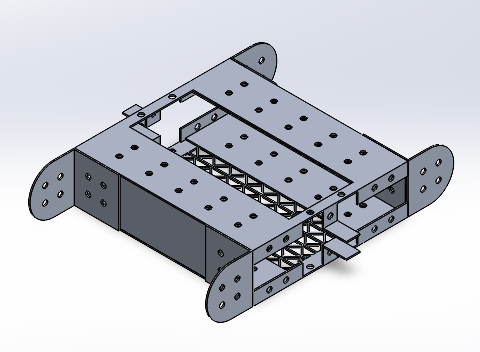 Requerimiento principal
Funciones a realizar
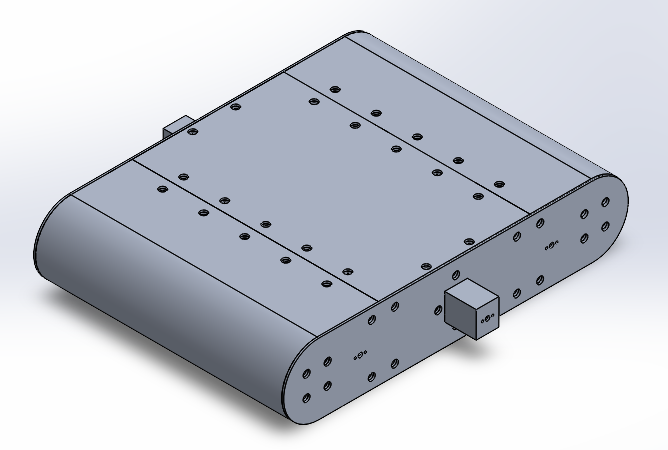 Requisitos
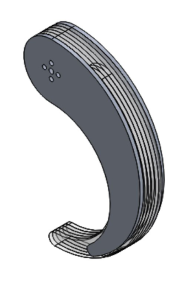 Especificaciones
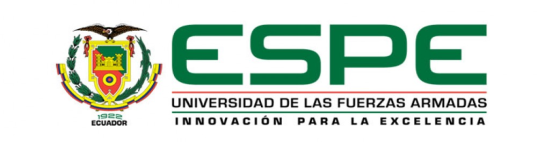 RESULTADOS SIMULADOS
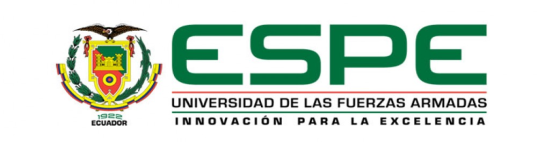 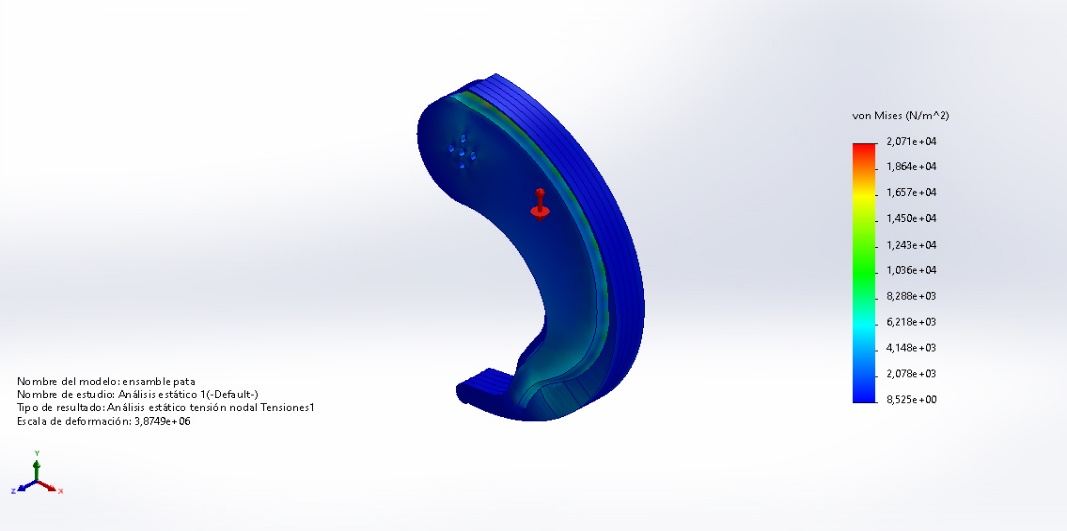 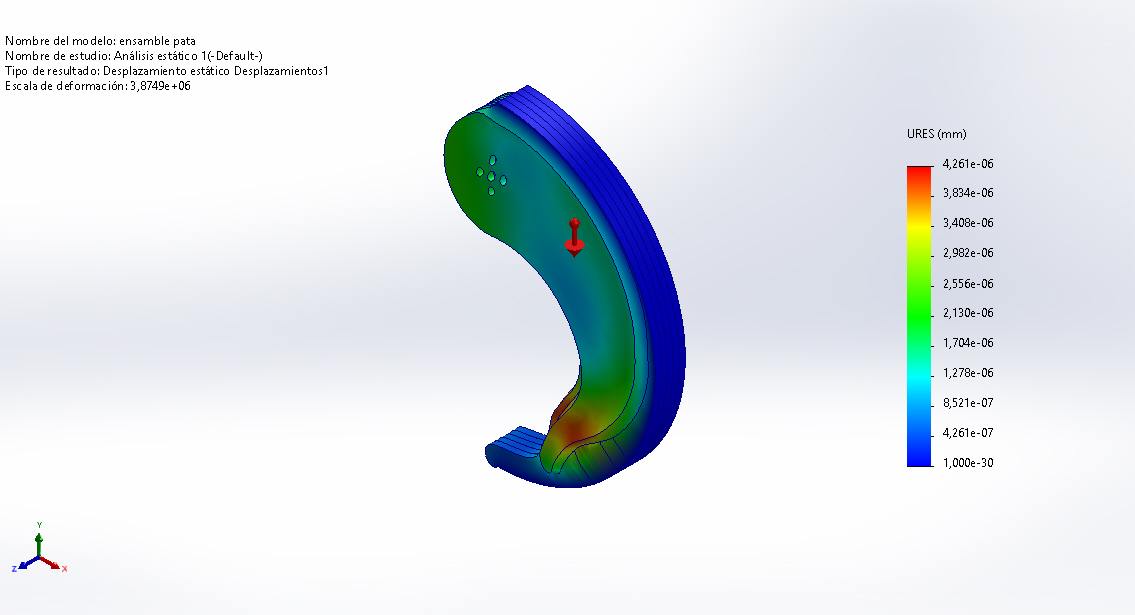 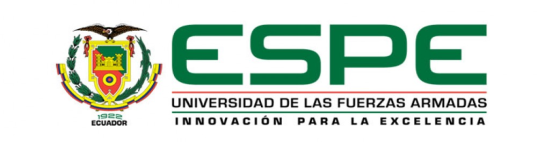 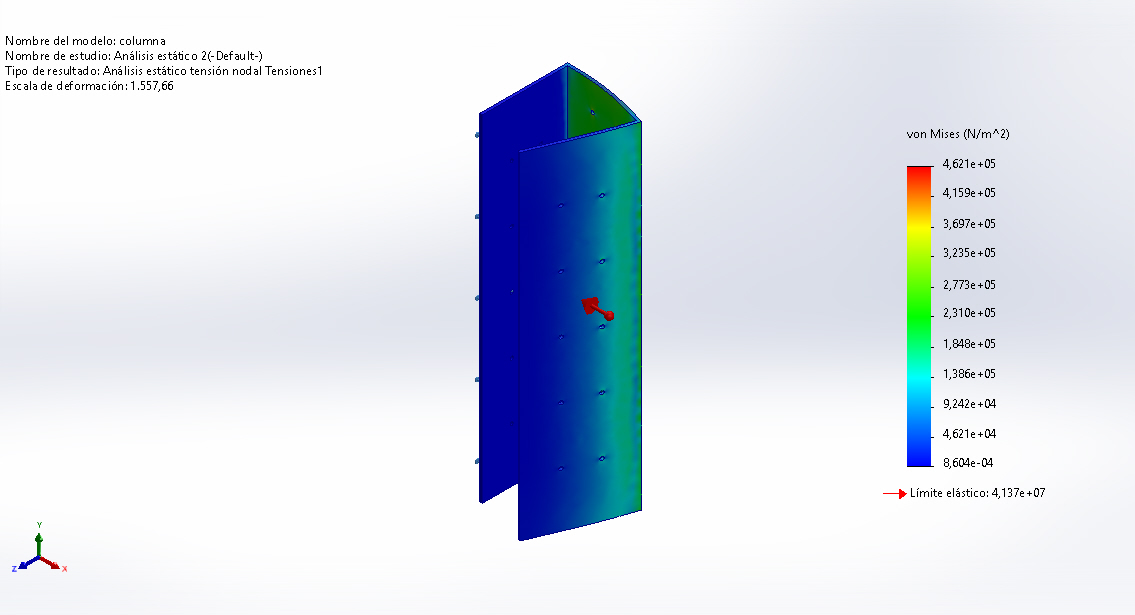 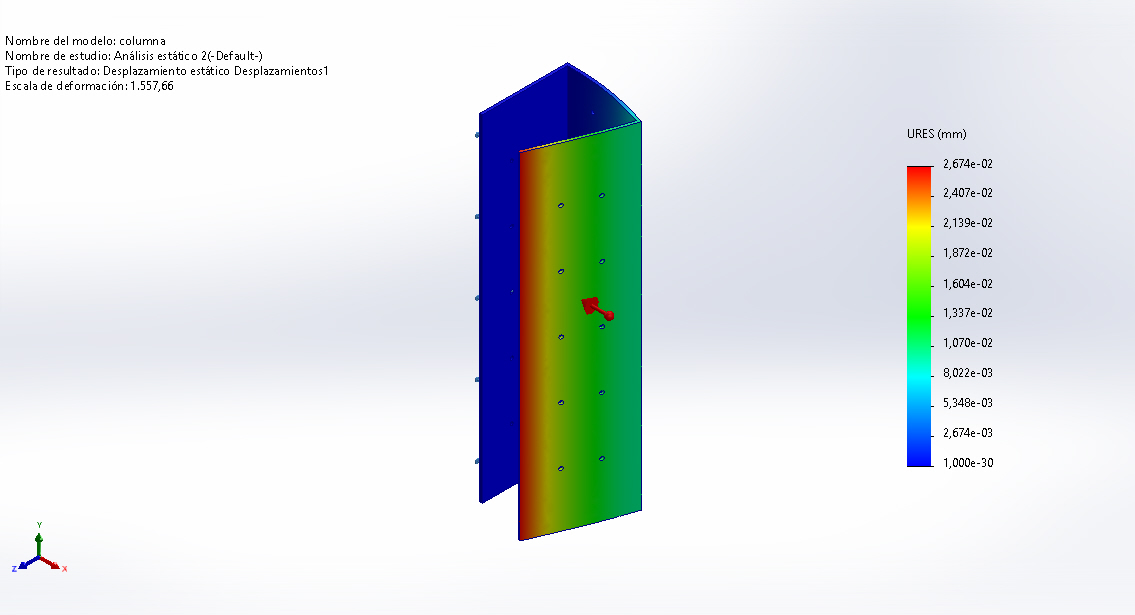 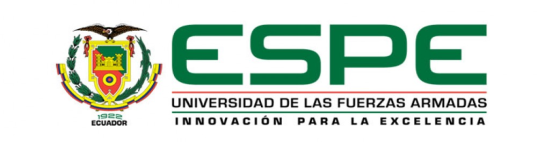 Selección de motores
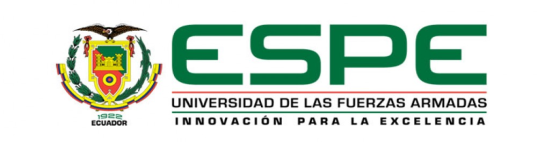 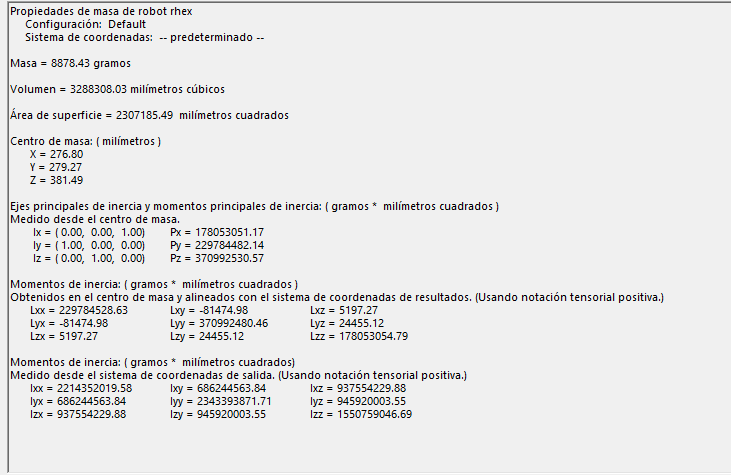 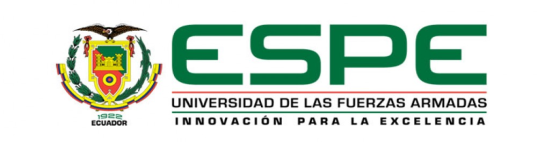 Integración de sistemas
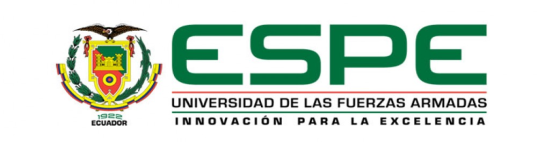 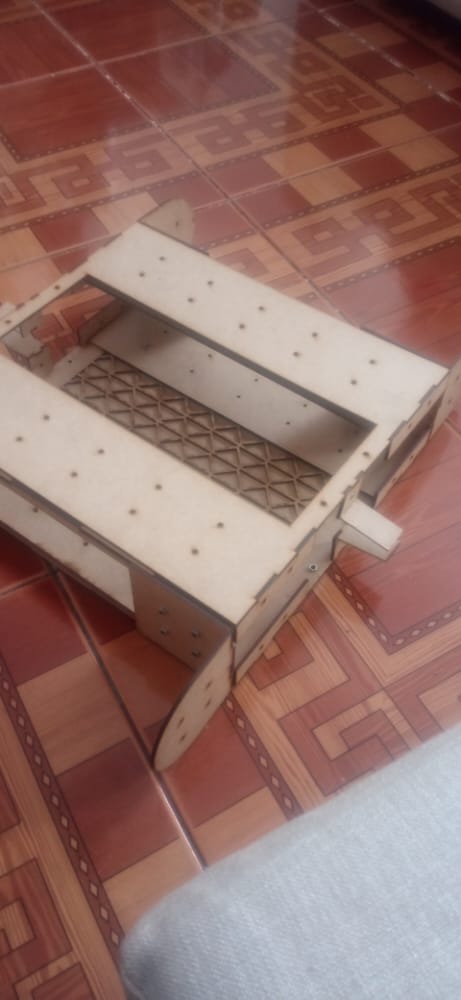 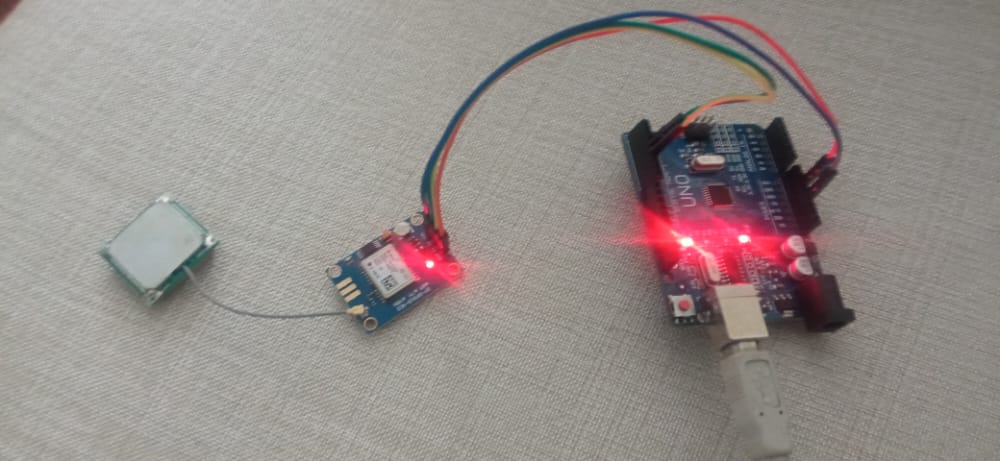 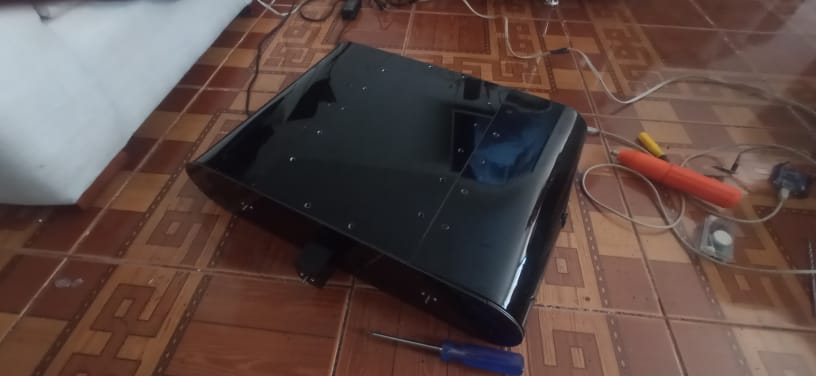 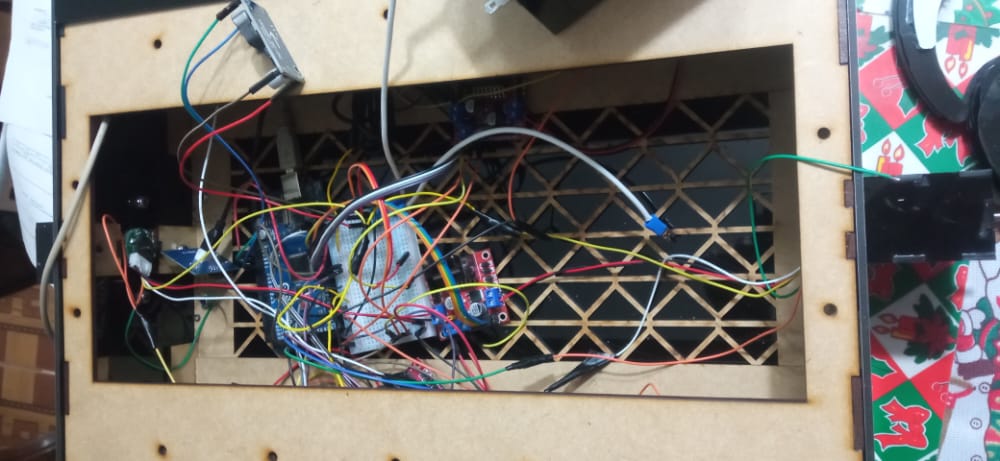 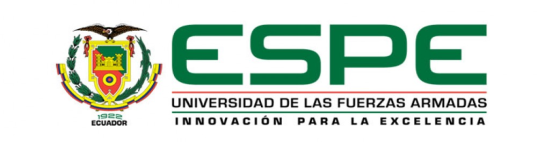 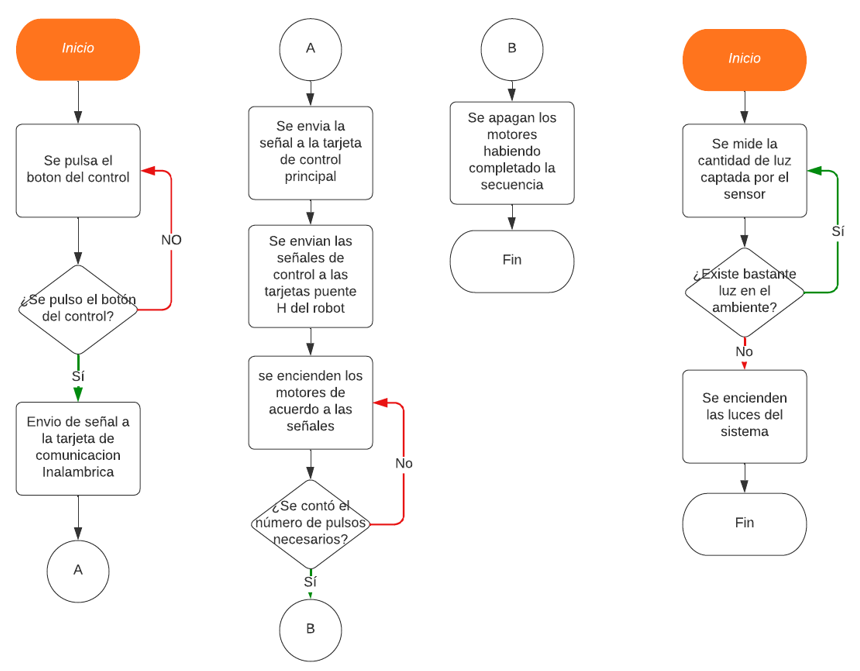 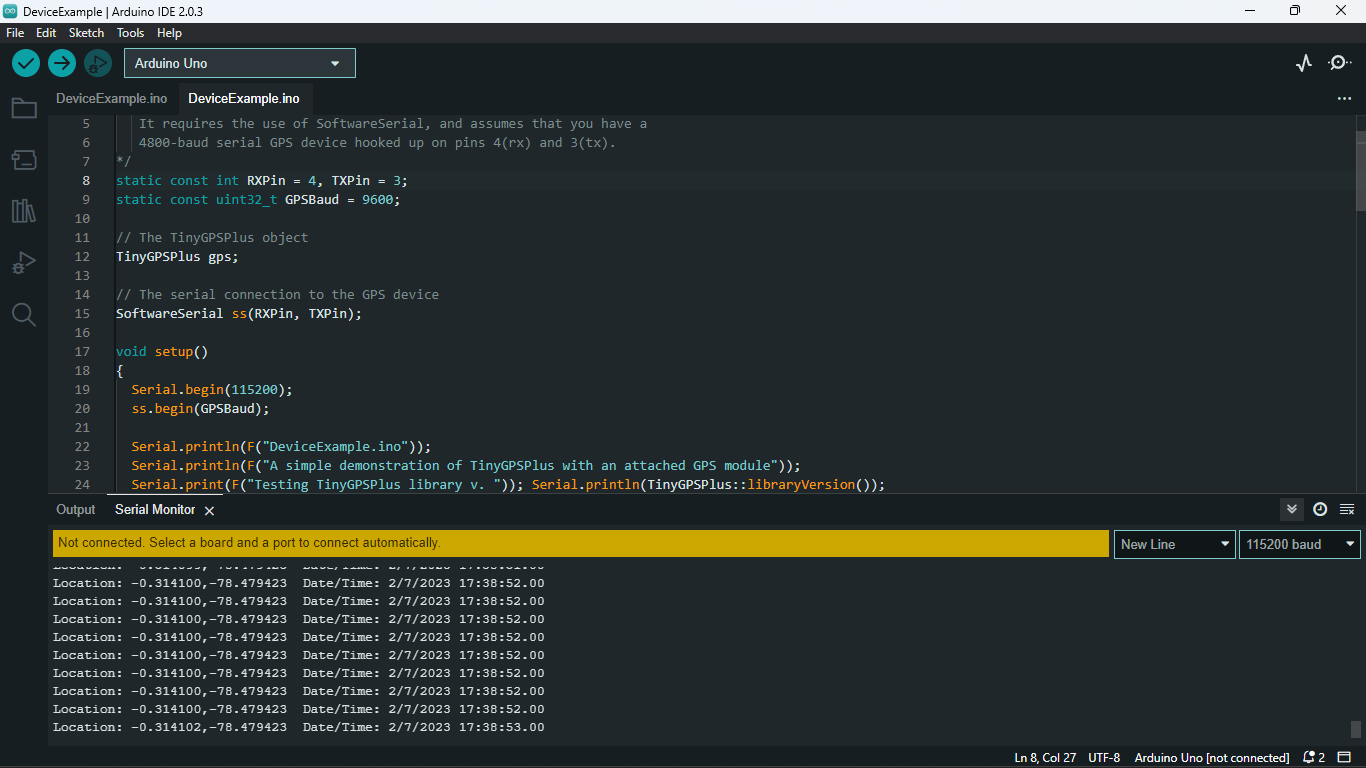 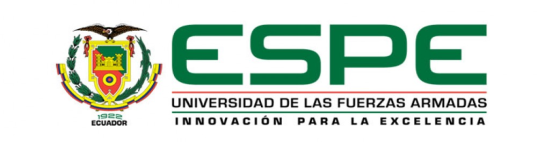 Resultados
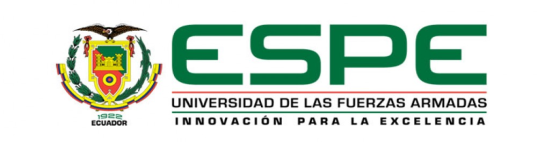 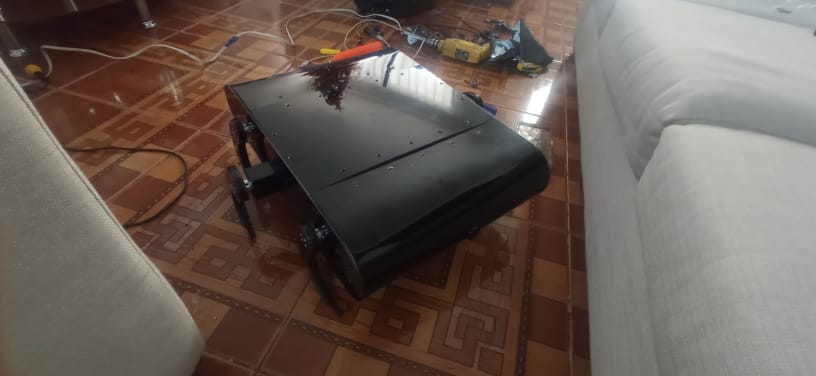 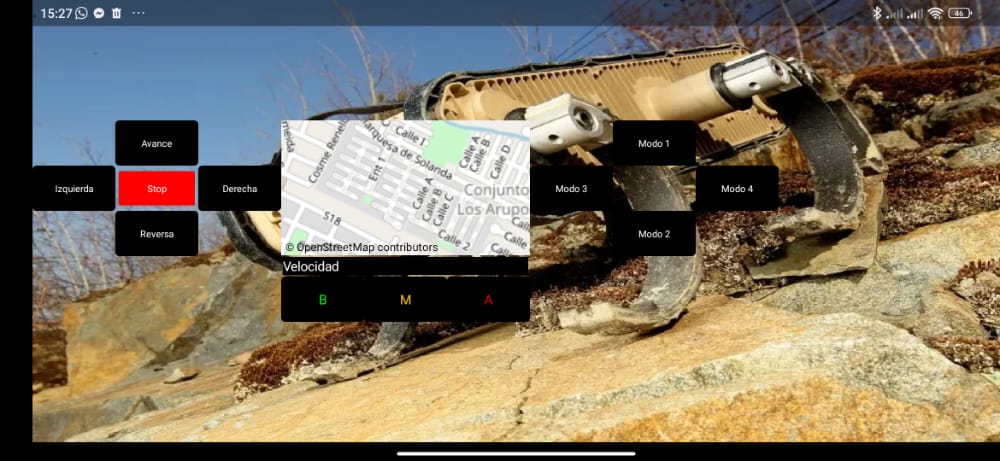 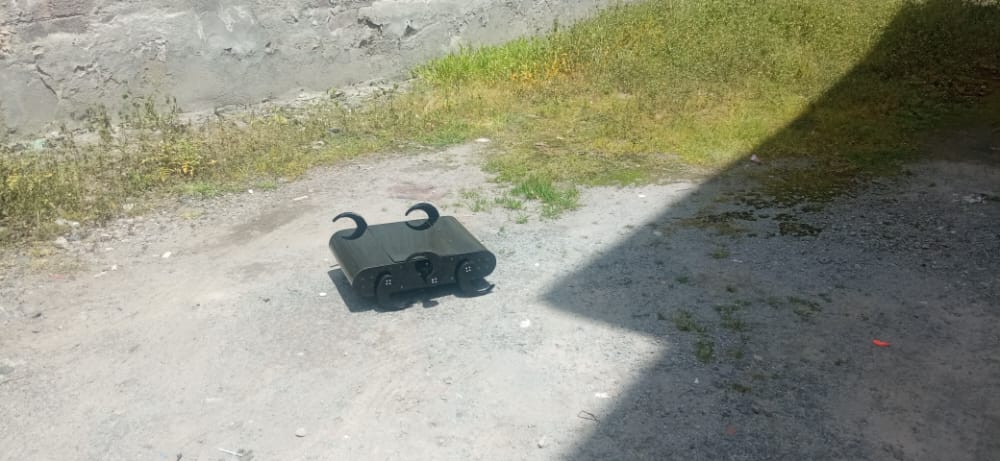 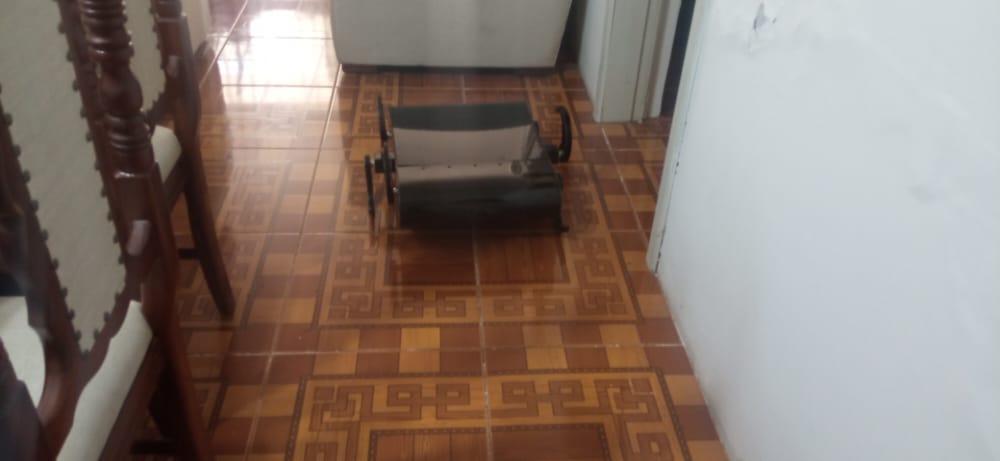 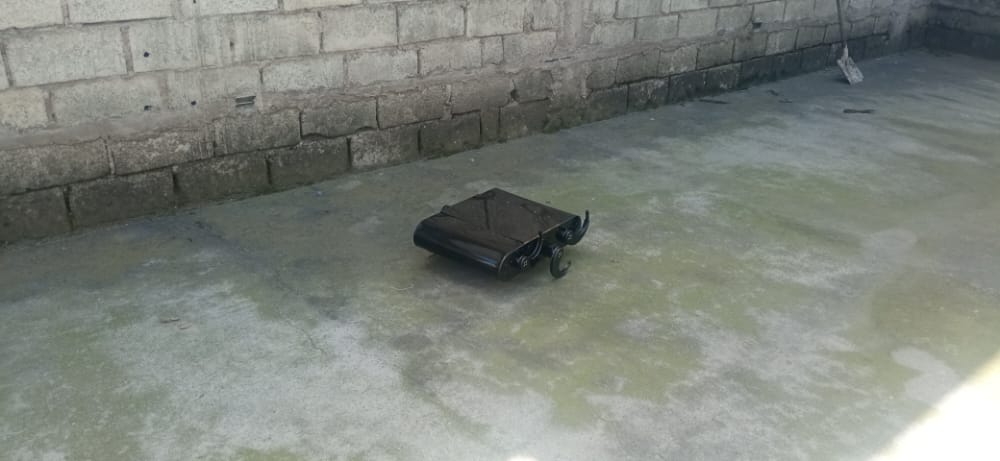 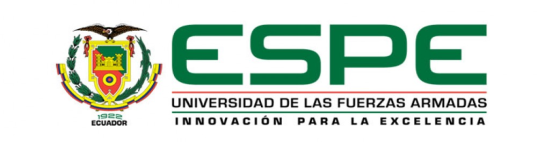 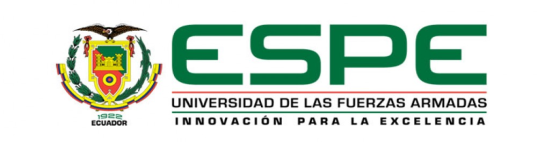 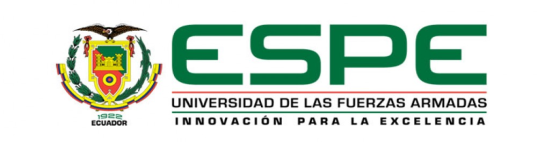 CONCLUSIONES
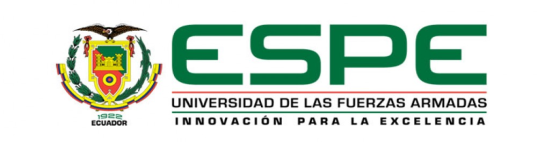 CONCLUSIONES
Se diseñó y construyó un sistema autónomo todoterreno hexápodo tipo R-Hex, el cual es capaz de movilizarse en terrenos de asfalto, tierra, pasto, cerámica y ripio. Además, es capaz de bordear o trepar obstáculos siempre y cuando la altura del mismo sea menor a 80mm.
El prototipo construido se encuentra basado en el diseño desarrollado por Boston Dynamics, sin embargo, fue realizado con materiales de fácil adquisición en caso de requerir el reemplazo de alguno de sus componentes.
Se desarrolló un sistema capaz de controlar el robot de manera óptima para su correcto funcionamiento en cada uno de los terrenos para los que fue diseñado.
Se implementó un sistema de geolocalización el cual permite conocer la posición en tiempo real del robot para de esta manera facilitar su ubicación con respecto al usuario y al terreno que se esté explorando.
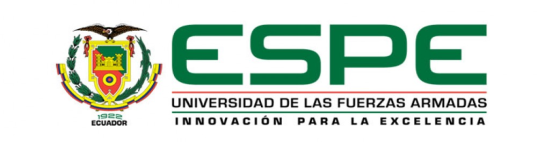 CONCLUSIONES
Se implementó dispositivos de detección de luz y de obstáculos con el fin de facilitar el desplazamiento del sistema en caso de encontrarse en terrenos con condiciones adversas en las cuales sea difícil la movilidad del mismo.
Se realizaron pruebas de campo del dispositivo en diferentes ambientes para los cuales fue diseñado y se evaluó el nivel de respuesta del mismo, de acuerdo con los resultados obtenidos se concluye que el sistema se encuentra apto para trabajar en diferentes tipos de terrenos con cualquier tipo de obstáculos cumpliendo así con los parámetros con los que fue diseñado.
Al momento de realizar el prototipo se tuvieron que cambiar los motores previamente seleccionados ya que, a pesar de tener las características requeridas, al momento de poner en funcionamiento el sistema no lograron cumplir con los requerimientos establecidos, teniendo como resultado el daño de dichos motores y la sustitución obligatoria de los mismos.
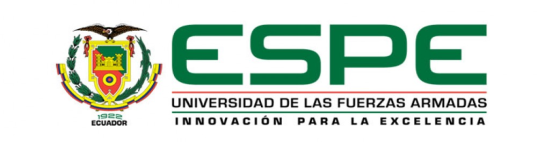 RECOMENDACIONES
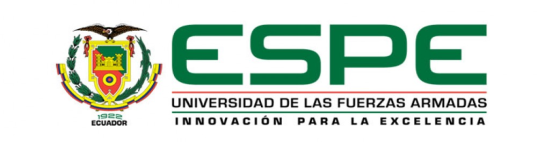 RECOMENDACIONES
Se podría diseñar otro tipo de llantas que logren trepar obstáculos mayores a 150mm para poder lograr un mayor alcance de aplicaciones del robot, como por ejemplo tareas de localización para rescate en zonas de desastre en las cuales puedan existir obstáculos de mayores dimensiones.
Implementar un sistema de visión artificial que permita al usuario evaluar el tipo de ambiente en el que se encuentra el robot en tiempo real, así como documentar hallazgos importantes de la exploración de manera visual sin necesidad de que el operario acuda a la zona ya explorada.
Implementar rutinas que permitan al robot retornar de manera automática al punto de partida en caso de pérdida de señal y/o desconexión de los dispositivos, esto garantizará que el robot no se pierda al momento de desconexión.
Diseñar las patas del robot en un material que genere un mayor coeficiente de fricción para evitar deslizamientos en terrenos que generen mayor dificultad en el agarre como por ejemplo cerámica, hielo, entre otros.
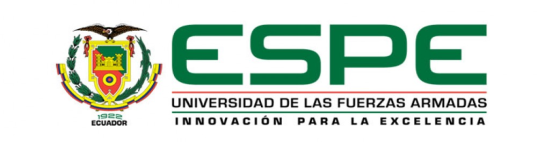 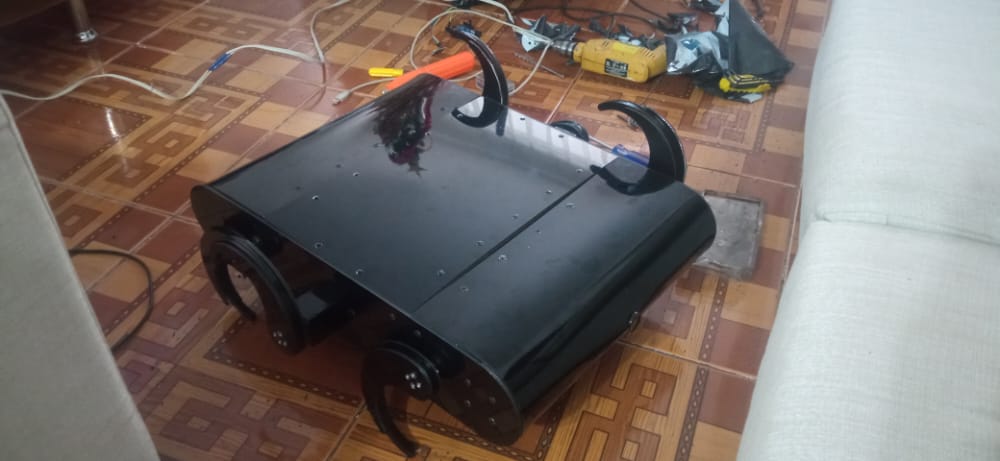 GRACIAS
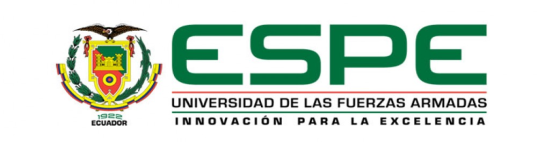